Modern Slavery Act
1 August 2019 

Charity law association of Australia and New Zealand conference, Melbourne

Liana brover (Mercer Legal)

Melissa goode (Red Cross Australia)
Facilitator: Sari Baird (Oxfam Australia)
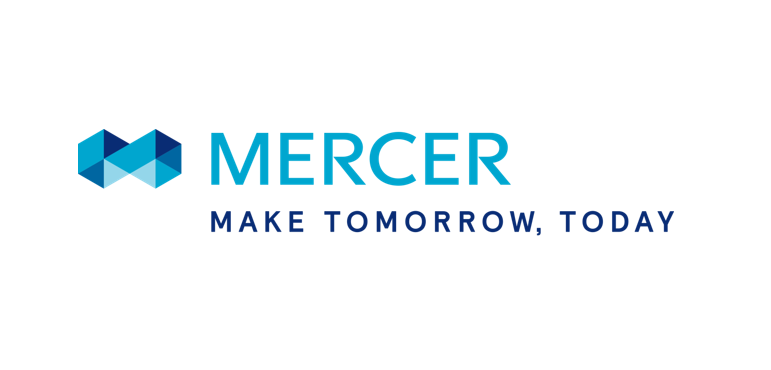 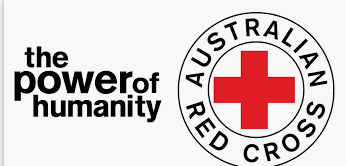 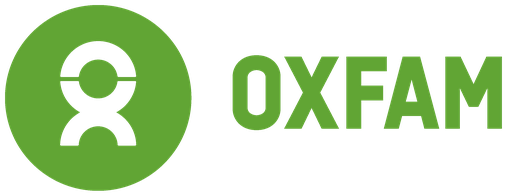 Modern Slavery
Global statistics
A problem in Australia?
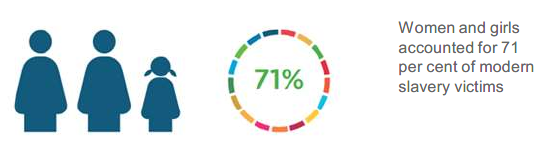 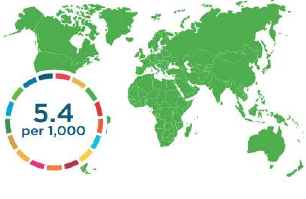 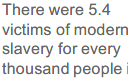 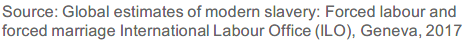 Modern Slavery Act - Overview
Caused, Contributed, Directly Linked
Structure, operations and supply chain
Modern slavery risk in operations and supply chain 
Actions taken to assess and address those risks, (e.g. due diligence and remediation)
How the effectiveness of those actions was assessed
Consultation (if joint statement) 
Other relevant information
Slavery
Servitude
Worst forms of child labour
Forced labour
Debt bondage
Forced marriage
Deceptive recruiting for labour or services
Human trafficking
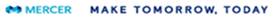 [Speaker Notes: NOTES TAKEN OUT OF SLIDE
Criteria: 
Entity” with ≥$100 million of consolidated revenue over previous 12 months.
Entities not captured can report voluntarily
Entities (very broad defintion, linked to Tax act) that reside or operate a business in Australia)
Tricky bit – the Act has very long tentacles: captures the entities you own or control
If any super Trustee or repsonsible entity, owns or controls another entity, that entity is captured and will 
control as defined in the accounting standards
Statement:
Director must sign the Statement – that’s unusual.
First reporting period :1 July 2019-30 June 2020 with reports due by 31 December 2020
Prescribed content requirements, ‘mandatory criteria’
Draft Guidance consultation finished, final guidance… soon?

Definition:
A range of  exploitative practices:
slavery, servitude, worst forms of child labour, forced labour, human trafficking, debt bondage, slavery like practices, forced marriage and deceptive recruiting for labour or services.
Link to the Crimes code. 
Be mindful of this, if you find illegal practices then you may consider legal advice on those specific findings. More of this in US.

Oversight/Penalties:
No penalties, it’s the public spotlight and stakeholder interest. 
Department of Home Affairs. No commissioner or special powers (UK has independent anti slavery commissioner)
No express penalties
Modern Slavery Statement Register (Public)
Reputational Damage 
NSW Legislation
Passed but may not come into effect. 
Eligibility ≥$50 million
Penalties -$1.1M
Anti-Slavery Commissioner]
Modern Slavery - Red Cross’ approach
Supply Chain
Operations
Training
Map our supply chain 
Supplier code of conduct to all vendors 
Social responsibilty questionnaire – ultimate goal
Develop framework for dealing with supplier responses e.g. focus on high risk suppliers
Modern Slavery clauses included in all contracts
Due diligence
e.g. investment decisions
e.g. Screening of organisations we collaborate with
Review of existing policies and creation of stand alone policy
Whistleblower / reporting mechanism
Training on Modern Slavery Act requirements AND indicators or modern slavery
Internal: all employees and front-line volunteers
External: ensure front-line contractors trained & make resources available to our suppliers?
CONCLUDING COMMENTS AND QUESTIONS
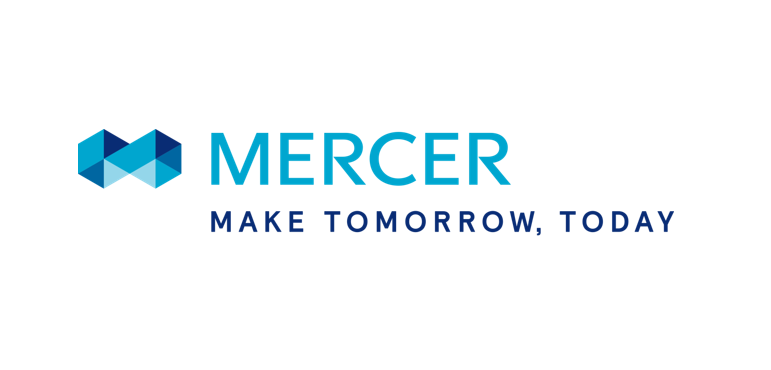 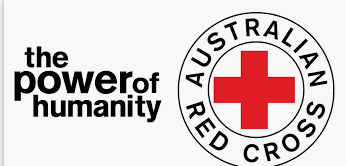 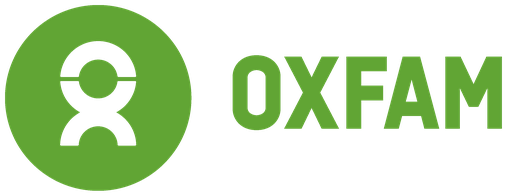 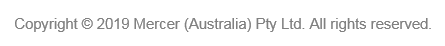 Liana Brover - Speaker
Senior Legal Counsel 
Mercer Legal
P: (03) 9623 5174
liana.brover@mercer.com
Sari Baird - Facilitator
General Counsel
Oxfam Australia
P: +61 409 510 438
sarib@oxfam.org.au
Melissa Goode - Speaker
Legal Counsel 
Red Cross Australia
P: (03) 9345 1809
mgoode@redcross.org.au